Hirsutism
Mohanad Musaad Alsuhaim
434100432
Definition: Hirsutism refers to the growth of coarse, dark hair in areas where women typically grow fine hair or no hair at all: above the lip and on the chin, chest, abdomen, and back. other signs may develop over time, a process called virilization. Signs of virilization may include:-Deepening voice-Balding-Acne-Decrease in breast size-Enlargement of the clitoris
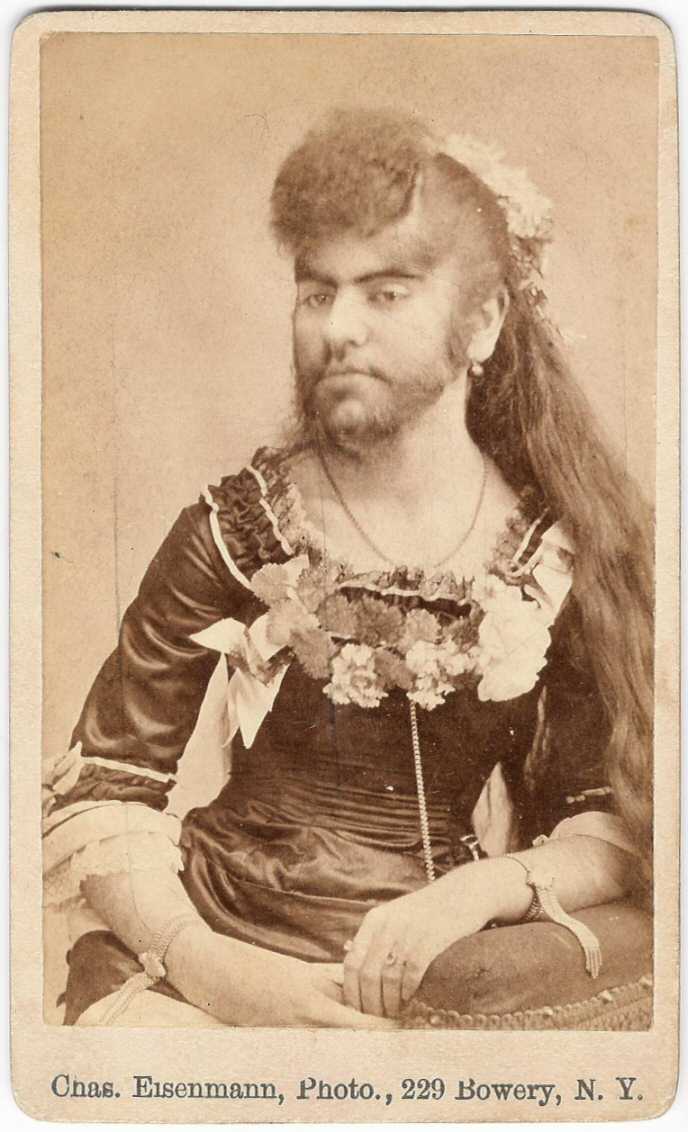 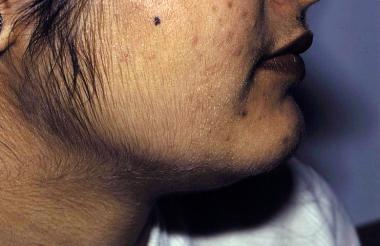 Three types of Hair :
Lanugo : Body hair seen in the fetus and newborn
Vellus : Fine adult hair covering the body
Terminal hair : Thick pigmented hair of scalp and pubic area

Role of Androgen:
Androgens prolong the growth phase of hair and promote their conversion from vellus to terminal type.
Etiology: The main cause is excess Androgen level in the 
blood which in turn converted to other metabolites.
Hirsutism affects 70-80% of women with androgen excess.
# Causes:
Polycystic ovary syndrome (PCOS) 
Cushing's syndrome 
Congenital adrenal hyperplasia 
Tumors
-Functioning Adrenal tumor 
Medications 
-Steroid: Corticosteroids 
-Anti-seizure: Phenytoin 
-Others: Cyclosporin
Hirsutism
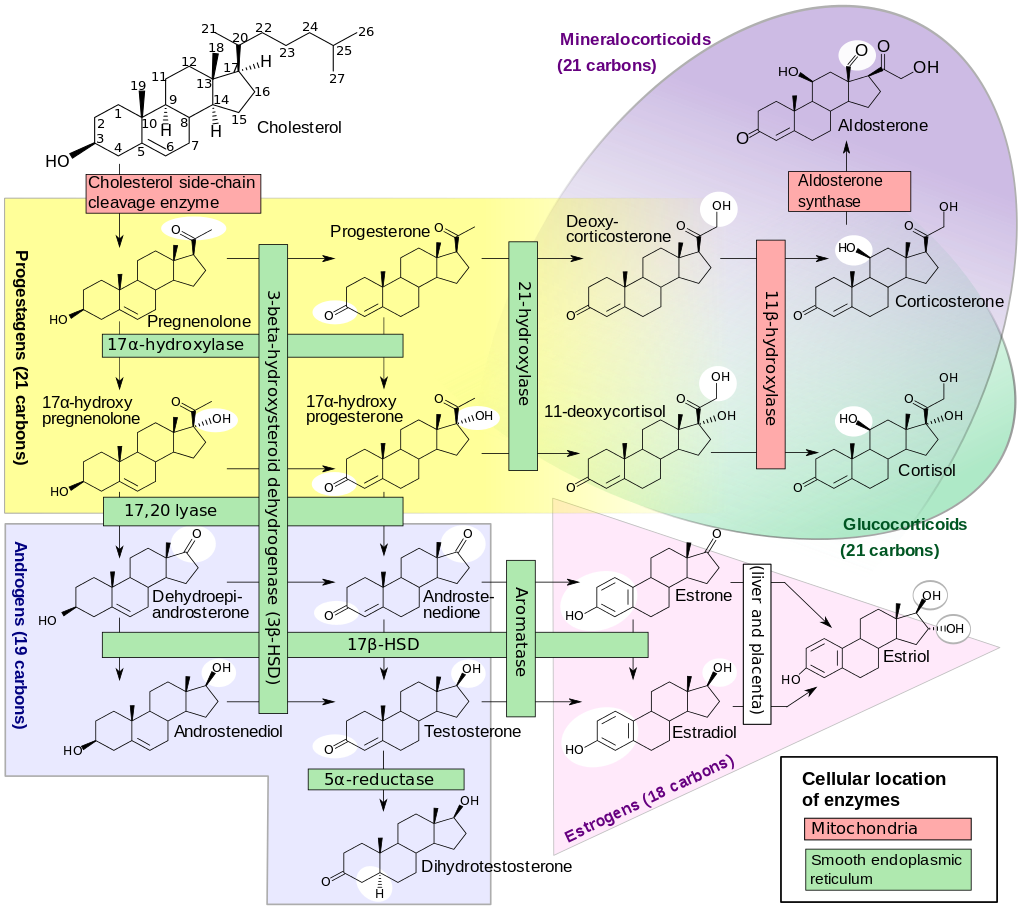 Treatment:
-Anti-Androgen: spironolactone
-Topical cream: Eflornithine

Procedures: To remove unwanted hair permanently, options include:

-Electrolysis
-Laser therapy
Thank you
